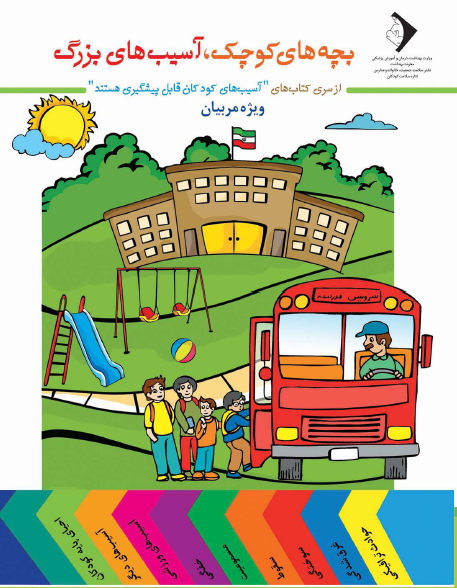 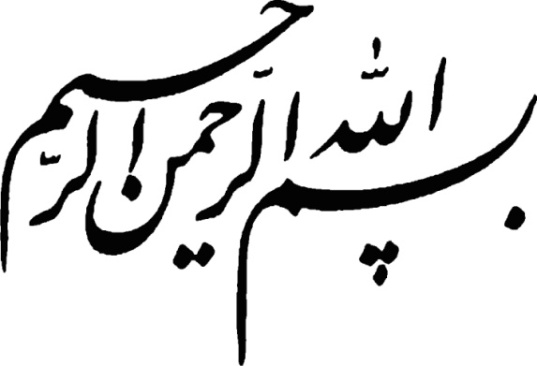 بچه‌هاي كوچك، حوادث بزرگ
از سري كتاب‌هاي ”آسیب های کودکان قابل پیشگیری هستند“
ويژه مربيان
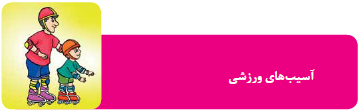 آسيب‌هاي ورزشي(sports injuries)
شركت در فعاليت‌هاي ورزشي و سرگرمي‌ها يكي از بخش‌هاي مهم تأمين سلامت كودكان است
داشتن فعاليت بدني براي زندگي سالم كودكان ضروري است
نگاه به آسيب ورزشي در سه بعد :
                      1 – فرد ( كودك ) و توانائي هاي او
                       2  – محيط ورزش
                       3 – نوع ورزش 
  در هر سه بعد ذكر شده آموزش ركن اساسي دارد
آسيب‌هاي ورزشي
هر سال تعدادی كودك 19-0 ساله به دليل آسيب‌هاي ناشي از فعاليت‌هاي ورزشي و سرگرمي‌ها در اورژانس تحت درمان قرار مي‌گيرند
آسيب‌هاي ورزشي، حتي با رعايت تمام نكات ايمني اجتناب ناپذير است ولي ميزان آن كاهش مي يابد
در صورت آسيب ورزشي كودك، با دلداري دادن و دعوت او به صبر مي‌توان تا زمان بازگشت او به صحنه ورزش، شدت ضربه روحي ناشي از آسيب را كاهش داد
 پيش از هر ورزشي كودك را بايد متناسب با آن ورزش معاينه كرد
يك معاينه ورزشي
شرحي كامل از هر آسيب قبلي
 عضلاني- استخواني
آسيب‌هاي وتري 
شكستگي استخواني
معاينه به منظور شناخت ضايعات آشكار و يا آسيب‌هاي مفصلي
شرحي از مسائل و بيماري‌هاي داخلي، جراحي يا هر بيماري ديگري كه به مراقبت پزشكي نياز داشته باشد
مراقبت از زخم‌ها و بريدگي‌ها:
بيشتر خراش‌ها و بريدگي‌ها، زخم‌هايي سطحي هستند
به آرامي با آب و صابون تميز كرد 
يك گاز تميز روي آن قرار داد
گاهي زخم بعد از تميز كردن دوباره شروع به خونريزي مي‌كند
 بهترين راه بند آوردن خونريزي فشار دادن زخم است
 در صورتي كه فشار كافي و مناسب باشد خونريزي در عرض چند دقيقه بند مي‌آيد
عضو آسيب ديده بايد بالاتر از سطح زمين قرار گيرد
در صورت بريدگي پوست راهي براي ورود باكتري‌ها و عفونت به داخل بدن بوجود مي‌آيد
 علائم عفونت شامل قرمزي، درد و ترشح از زخم است
 تمام بريدگي‌ها بدون در نظر گرفتن اندازه آن‌ها بايد با آب و صابون به خوبي شسته شوند
تقريباً تمام صابون‌هاي خانگي خاصيت ضد باكتري مشابهي دارند
 نوع ماده ضد عفوني كننده اهميت چنداني ندارد بلكه خود تميز كردن زخم مهم است
 در صورت بروز علائم عفونت در زخم كودك بايد توسط پزشك ويزيت شود
مراحل درمان بريدگي‌ها:
زخم با آب گرم و صابون به مدت 3 تا 5 دقيقه شسته شود
 بهتر است محل زخم با برس تميز شود
خونريزي با فشار دادن مستقيم زخم بند آورده شود. اگر خونريزي بعد از 5 دقيقه بند نيايد يا حالت جهشي داشته باشد فوراً با اورژانس تماس گرفته شود. 
در صورتي‌كه چربي و يا ماهيچه از درون زخم مشخص باشد به بخيه نياز دارد. 
محل زخم با يك گاز استريل و تميز پانسمان شود. 
هر روز پانسمان تعويض شود، زخم با دقت شسته شود و از نظر علائم عفونت بررسي شود. زخم بخيه‌ها بايد تميز و خشك نگهداري شوند. افزايش درد، افزايش تورم، افزايش قرمزي، گرما در ناحيه زخم، خروج مايع يا چرك از زخم، تب نشان دهنده احتمال وجود عفونت در محل زخم است.
وضعيت ايمن سازي كزار كودك بررسي شود و براي راهنمايي بيشتر با پزشك مشورت شود. 
در صورت وجود علائم عفونت در محل زخم، كودك بايد توسط پزشك ويزيت شود.
پيچ خوردگي و رگ به رگ شدن
رگ به رگ شدن و پيچ خوردگي(sprain) اصطلاحي است كه براي پارگي  تاندون‌ها،رب                          ‌ رباط‌ها و عضلات به كار مي‌رود.
تاندون يا وتر عضوي طناب شكل و سفت است كه در انتهاي عضلات
      قرار دارد و به استخوان متصل مي‌شود
 با انقباض عضله، استخوان به دليل اتصال تاندون عضله به آن حركت مي‌كند
 رباط‌ها يا ليگمان‌ها نزديك مفاصل يا محل اتصال دو استخوان به يكديگر قرار دارند كه از بافت‌هايي محكم تشكيل شده‌اند و موجب پايداري مفاصل شده، از حركات بيش از حد آن‌ها جلوگيري مي‌كنند
 ممكن است هر يك از اين‌ها در طي فعاليت‌هاي ورزشي آسيب ببينند
 براي ترميم رگ به رگ شدن  يا پيچ خوردگي،  وترها و رباط‌ها بايد به محل اوليه بازگردند
ميزان كشش و فشار آن‌ها بايد در حد طبيعي ثابت نگه داشته شود، پس به استراحت نياز است
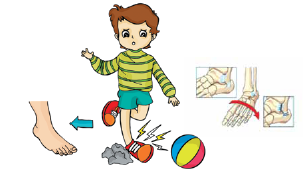 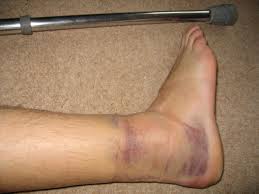 براي پيشگيري از پيچ خوردگي و رگ به رگ شدن چه بايد كرد؟
قبل از شروع هر نوع ورزش يا فعاليتي بدن را براي تحمل فشارهاي ناشي از آن آماده كرد
 به كودك بياموزيد قبل از شروع ورزش‌هاي سنگين حتماً براي مدت كوتاهي بدنش را گرم كند
 با اين كار جريان خون در عضلات، وترها و رباط‌هاي درگير در ورزش سريع‌تر مي‌شود
 آمادگي و بدنسازي مناسب از آسيب‌هاي ورزشي پيشگيري مي‌كند و باعث بهبود كارآيي اعضا مي‌شود 
كفش مناسب و وسايل حفاظتي بكار برده شوند
هنگام پيچ خوردگي و رگ به رگ شدن چه بايد كرد؟
در دو سه روز اول عضو آسيب ديده بي‌حركت باشد تا بار وزن روي آن قرار نگيرد
هر 2 ساعت يكبار و هر بار به مدت 20 دقيقه كيسه يخ در موضع آسيب ديده قرار داده شود
تورم و درد با  بالا آوردن عضو آسيب ديده و قرار دادن آن روي يك بالش بهتر مي‌شود
براي كودكاني كه دچار پيچ خوردگي‌هاي شديد شده‌اند استفاده از آتل‌هاي پلاستيكي، كيسه‌هاي بادي و حتي آتل‌هاي گچي مناسب است
بازگشت به كار و فعاليت پيش از بهبود كامل سبب آسيب مجدد و حتي دردهاي مزمن مي‌شود
 پزشك پس از دو روز اجازه حركات مختصر و آرام مي‌دهد ولي بايد مراقب آسيب مجدد بود 
پس از 2 تا 4 هفته مي‌توان به فعاليت‌هاي عادي بازگشت
مدت استراحت و زمان برگشت به فعاليت‌هاي معمول در موارد آسيب‌هاي متوسط و شديد بايد با نظر پزشك تعيين شود
علائم و نشانه‌هاي مطرح كننده احتمال شكستگي استخوان:
هر گونه گسيختگي در تماميت ساختمان يا سطح استخوان را شكستگي مي‌گويند
كودك قادر به حركت عضو آسيب ديده نباشد، يا هنگام حركت به شدت درد داشته باشد
ممكن است استخوان قوسي شكل شده و يا پيچيدگي پيدا ‌كند 
در محل ضربه در عرض يك تا دو ساعت تورم ايجاد شود
كودك از درد در ناحيه‌اي خاص شاكي باشد
درد در عرض دو تا سه روز پس از آسيب برطرف نشود
علائم و نشانه‌هاي مطرح كننده احتمال دررفتگي
در رفتگي مفصل، به هم خوردن ارتباط طبيعي دو استخوان با يكديگر است كه در نتيجه آن ساختمان‌هاي حمايتي نظير وترها و رباط‌ها دچار كشيدگي مي‌شوند
در رفتگي جابه‌جايي و از جا خارج شدن استخوان از جايگاه اصلي خود است
ناحيه آسيب ديده متورم شده و تغيير شكل مي‌دهد
كودك قادر به حركت عضو آسيب ديده نيست و يا آن را خيلي كم و محدود حركت مي‌دهد 
مفصل بين دو استخوان، متورم و دردناك است و هر گونه لمس ناحيه باعث درد شديد مي‌شود
در صورت دررفتگي استخوان و يا احتمال شكستگي استخوان چه بايد كرد؟
خيلي سريع و در اولين فرصت به پزشك مراجعه شود
ناحيه آسيب ديده با يخ به مدت 30-20 دقيقه پوشانده شود
عضو آسيب ديده روي بالش يا سطحي بلندتر قرار داده شود
براي محدود كردن حركت اندام مصدوم با كمك پارچه يا نوار به تكه‌اي چوب، كتاب يا مقواي ضخيم بسته شود ( آتل )
پيش از دستور پزشك عضو آسيب ديده حركت داده نشود
براي جا انداختن دررفتگي به پزشك مراجعه شود
 معمولاً مفصل به مدت يك تا 4 هفته در آتل مي‌ماند تا بهبود يابد
مفصل آسيب ديده ضعيف‌تر از معمول است و احتمال دررفتگي مجدد در آن بيشتر است
در مورد شكستگي‌ استخوان‌هاي دراز، مانند استخوان‌هاي بازو و ساق پا، تقريباً هميشه نياز به گچ‌گيري وجود دارد
آسيب مركز رشد استخواني كه غضروفي است و توليد استخوان تازه را به عهده دارد، منجر به توقف بعدي رشد استخوان خواهد شد
 شكستگي اين ناحيه ممكن است در عكس پرتونگاري معمولي ديده نشود
 در صورت شك قوي به اين نوع شكستگي عضو آسيب ديده بايد مانند يك شكستگي معمولي گچ‌ گرفته شود
آسيب‌هاي دنداني
گاهي اوقات هنگام ورزش يا بازي به دهان كودك ضربه وارد مي‌شود و ممكن است تنها علامت آن لق شدن دندان باشد
 درمان دندان آسيب ديده به شيري يا دائمي بودن آن بستگي دارد
اگر دندان كودك در اثر ضربه شل شود قبل از معاينه دندانپزشك دندان لق نبايد از دهان كودك خارج شود
اگر در اثر ضربه، دندان كودك ترك بخورد
 آسيب به تاج دندان ( خارجي‌ترين قسمت دندان)
 آسيب به عاج دندان (حافظ ساختمان‌هاي داخلي دندان) 
آسيب به مغز دندان (ريشه عصبي در آن قرار دارد)
 اگر ترك خفيف باشد دندان خونريزي نمي‌كند، درد ندارد و به مايعات و غذاهاي گرم و سرد حساس نمي‌شود. 
اگر دندان آسيب ديده خونريزي كند و يا به هنگام صرف غذا يا مايعات گرم و سرد دچار درد شود، مغز دندان يا عصب آن آسيب ديده است و اگر در اولين فرصت اين آسيب ترميم نشود مغز دندان كاملاً تخريب مي‌شود و دندان از بين مي‌رود
اگر در اثر ضربه دندان به طور كامل از بسترش خارج شود
در داخل دهان خونريزي شديد اتفاق مي‌افتد كه به سهولت قابل درمان است. 
اگر دندان كنده شده شيري باشد:
 نيازي به كاشتن دوباره دندان در بسترش نيست (چنين كاري باعث آسيب به دندان دائمي زير آن مي‌شود)
دندان خارج شده در پارچه‌اي پيچيده شود و همراه كودك نزد دندانپزشك برده شود (با معاينه از خارج شدن كامل ريشه دندان از بسترش اطمينان حاصل شود)
 شايد دندانپزشك درمان‌هاي خاصي مانند حافظ فضاي بين دنداني را به كار برد
اقدامات اوليه براي جا انداختن دندان دائمي
در صورتي‌كه دندان كنده شده دائمي باشد بايد در اولين فرصت بعد از حادثه به بسترش باز گردانده شود
با استفاده از دستكش يكبار مصرف اطراف زخم ايجاد شده در دهان كودك تميز شود
براي شستشوي خون دهان كودك از آب گرم استفاده شود
براي كاهش تورم ناشي از آسيب از تكه‌هاي يخ استفاده شود
به ريشه‌هاي دندان دست زده نشود
به دندان دست كشيده نشود و يا مالش داده نشود (اليافي كه در سطح دندان وجود دارد و باعث قرارگيري دندان در بسترش مي‌شود به دليل تحريك مكانيكي آسيب مي‌بيند) 
دندان به آرامي با آب شسته شود
دندان كنده شده در بسترش گذاشته شود و تا آنجا كه ممكن است دندان به عمق بسترش فرو برده شود
 با كمك سطح دندان هاي ديگر مي‌توان به عمق مناسب فرو بردن دندان پي برد
اگر كسي نيست كه قادر به انجام اين كار باشد بايد دندان در ليواني پر از شير (بهتر است شير سرد باشد) نگهداري شود و همراه كودك به سرعت نزد دندانپزشك يا مركز درماني برده شود
اگر دندان بيشتر از 2 ساعت در محيط خارج از دهان باقي بماند دوباره كاشتن آن در اكثر موارد امكان‌پذير نيست
اگر در اثر ضربه دندان به داخل بسترش فرو رود
اگر دندان شيري باشد:
 مي‌تواند به دندان اصلي كه هنوز رشد نكرده است آسيب وارد كند
 اگر دندان اصلي باشد:
 خودش آسيب مي‌بيند
در اولين فرصت به دندانپزشك مراجعه شود
با گذشت زمان بسياري از دندان‌هاي فرو رفته دوباره به موقعيت اوليه باز مي‌گردند
روند بازگشت به موقعيت اوليه هفته ها و حتي ماه‌ها طول مي‌كشد و بايد در اين مدت كودك تحت نظر دندانپزشك باشد
آسيب‌هاي چشمي
آسيب‌هاي چشمي ممكن است در زمين‌هاي ورزشي و يا هنگام بازي ايجاد شود
ممكن است به دليل ضربه مستقيم ناشي از مشت، انگشت يا اجسام تيز و يا پاشيده شدن چيزي در چشم باشد
  در صورتي كه جسمي برنده وارد چشم شود ممكن است منجر به آسيب جدي به آن  يا حتي كوري شود
 اگر جسم برنده‌اي وارد چشم شود كودك از درد دائم چشم، اختلال بينايي مانند دوبيني يا تاري ديد و يا خونريزي چشم شكايت دارد
ضربه‌هاي ناشي از اجسامي كه تيز نيستند ممكن است باعث آسيب به خود كره چشم و يا استخوان‌هاي اطراف آن شود
 در اين موارد امكان ايجاد دوبيني وجود دارد و يا ظاهر چشم طبيعي به نظر نمي‌رسد
براي پيشگيري از آسيب‌هاي چشمي چه بايد كرد؟
اسباب بازي‌هاي پرتابي مانند تير و كمان، تفنگ، دارت و مانند آن‌ها در اختيار كودكان قرار داده نشوند
هنگام ورزش‌هاي بالقوه آسيب‌زا براي كودكان از قبيل، بيس‌بال، تكواندو، شمشيربازي، اسكواش، تنيس  بايد از كلاه‌هاي ايمني كه كاملاً  گوش‌ها و چشم‌ها را مي‌پوشاند استفاده شود (استخوان‌هاي اطراف چشم آسيب نبينند)
در كودكان حتي اگر اين ورزش‌ها به صورت تفنني و به صورت بازي انجام شود، نياز به اين مراقبت‌ها دارند
گرمازدگي
افزايش دماي بدن بيش از حد نرمال
يك طيف بيماري است كه درجات مختلفي دارد كه بسته به دماي بدن و ميزان اختلالات وابسته به آن مي‌تواند متفاوت باشد
كودك در محیطی با  درجه حرارت بالا قرار گيرد  و آب و مایعات کافی به وی نرسد
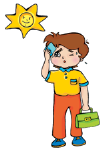 علامت‌‌های بالینی گرمازدگی
تب
 بی‌قراری
 خشکی دهان و مخاط‌ها
 بی‌حسی
 بی‌حالی 
کاهش سطح هوشیاری (در موارد شدید) 
 تشنج
 اختلالات خونی
 اختلالات کلیوی (ممكن است مشاهده شود)
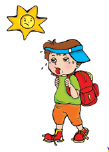 براي پيشگيري از گرمازدگي چه بايد كرد؟
براي ورزش كردن شرايط آب و هوايي را در نظر گرفت
 در محيط‌هاي گرم كودكان بايد به مدت و  مقدار كمي ورزش كنند (با توسعه تدريجي اين روند، بدن كودك به گرما عادت كرده و راحت‌تر آن‌را تحمل مي‌كند)
نوشيدن مايعات به مقدار زياد براي مقابله با از دست دادن آب بدن ضروري است
براي پيشگيري از كم آبي، كودك قبل، بعد و به هنگام ورزش كردن بايد آب بنوشد
براي نوشيدن آْب نبايد منتظر احساس تشنگي شد ( تشنگي علامت ديررس بوده و معمولاً به دنبال از دست د ادن متوسط آب بدن بوجود مي‌آيد. در كودكان بايد از كم آبي خفيف نيز پيشگيري نمود)
بهترين نوشيدني آب خنك است (به دنبال ورزش‌هاي سنگين بايد از مخلوط  قندي/ نمكي براي جبران الكتروليت‌هاي از دست رفته استفاده كرد) 
در گرماي زياد حتماً از لباس‌هاي به رنگ روشن و سبك استفاده شود
به كودكان بياموزيد هنگام بروز علائم گرمازدگي به ورزش ادامه ندهند
در صورتي‌كه احساس ضعف، درد يا بي‌حالي شديد كردند تمام فعاليت‌هاي ورزشي را قطع كنند و از مربي خود راهنمايي بخواهند
سرمازدگي
كاهش دماي بدن به زير 35 درجه سانتي‌گراد
وقتي بدن به هر علتي حرارت از دست بدهد با كاهش جريان خون پوست، لرز ايجاد مي‌شود
لرز يك مكانيسم دفاعي است و با افزايش سوخت و ساز تلاش مي‌كند تعادل برقرار كند و دماي بدن را حدود 37 درجه سانتي‌گراد نگه دارد
اگر اين تعادل بهم بخورد مثلاً بدن در معرض سرماي بيش از حد قرار گيرد و يا انرژي كافي براي سوخت و ساز نداشته باشد ديگر نمي‌تواند دماي لازم را حفظ كند و دماي بدن اندك اندك افت مي‌كند
 همزمان با اين كاهش دما عملكرد دستگاه‌هاي مختلف بدن مانند مغز، گردش خون كليه‌ها و ماهيچه‌ها دچار اختلال مي‌شوند 
كم كم با پيشرفت افت دما اين دستگاه‌ها كه براي فعاليت نياز به دماي 37 درجه دارند از كار مي‌افتند
علامت‌‌های بالینی سرمازدگی
علائم اوليه سرمازدگي تا زمان پيشرفت آسيب، آشكار نمي‌شود
 يكي از اولين علائم سرمازدگي احتمالي، احساس سوزن سوزن شدن در ناحيه‌اي است كه دچار سرمازدگي مي‌شود
بايد به كودكان تأكيد كرد تا در صورت شروع احساس سوزن سوزن شدن در هر كجاي بدن خيلي سريع به منزل باز گردند
 در صورتي‌كه آسيب پيشرفت كند ناحيه سرمازده رنگ پريده و حتي حالت يخ زده و منجمد پيدا مي‌ كند
 سرمازدگي ممكن است سطحي باشد كه در اين صورت فقط به پوست آسيب مي‌رسد
در صورتي كه سرمازدگي عميق باشد به اعصاب، 
      عروق خوني و حتي استخوان‌ها آسيب مي‌رسد
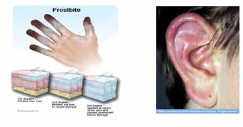 براي پيشگيري از سرمازدگي كودكان چه بايد كرد؟
در فصل زمستان از تمام كودكان، بويژه آن‌هايي كه به ورزش‌هاي زمستاني مي‌پردازند بايد به دقت مراقبت نمود
 لباس‌هاي چند لايه به كودك پوشاند تا حرارت بدن او خارج نشود
 تمام ورزش‌هاي زمستاني بايد به صورت گروهي انجام شود 
هيچ كس نبايد به تنهايي به اين قبيل ورزش‌ها بپردازد ( اگر آسيبي اتفاق افتاد هميشه كسي براي كمك حضور داشته باشد)
بيشترين اندام‌هايي كه در معرض خطر سرمازدگي قرار دارند، دست، پا و بخش‌هايي مثل گوش‌ها، بيني و انگشتان است ( اندام‌هايي كه در معرض هواي آزاد قرار مي‌گيرند)
محافظت از اين قسمت‌ها با كمك كلاه، دستكش، شال گردن و چكمه‌هاي ضد آب مي‌تواند كمك كننده باشد
 لباس و چكمه نبايد خيلي سخت و تنگ باشد كه باعث اختلال در گردش خون شود و بايد پس از خيس شدن تعويض شوند
درمان سرمازدگي
گرم كردن عضو آسيب ديده (بايد به ترتيب خاصي صورت گيرد) 
اگر به سرمازدگي مشكوك شديد فوراً كودك را از محيط سرما دور كنيد تا آسيب بيشتري نبيند
عضو سرمازده در داخل آب گرمي كه درجه حرارت آن بيش از 42 درجه سانتي‌گراد نيست فرو برده شود
 درجه حرارت آب با دماسنج سنجيده شود و بر اساس حدس و گمان عمل نشود
استفاده از آبي بسيار داغ باعث سوختگي مي‌شود ( ناحيه سرمازده فاقد احساس درد است)
اگر حمام آب گرم در دسترس نيست بايد با قسمت‌هاي ديگر بدن، كه گرم هستند عضو سرمازده را گرم كرد
عضو سرمازده را مي‌توان در حوله يا ملحفه‌اي گرم پيچيد (از پيچيدن سخت عضو پرهيز شود، زيرا با اين كار تخريب و آسيب بافتي بيشتر مي‌شود)
 اگر ناحيه سرمازده پس از گرم شدن دوباره يخ بزند آسيب بافتي افزايش مي‌يابد
درمان سرمازدگي
بيشتر موارد سرمازدگي خفيف در منزل قابل درمان است
 چنانچه پس از گرم شدن پوست به رنگ طبيعي برگشت و تاولي تشكيل نشد در فرصت مناسب با پزشك مشورت كنيد
در صورت باقي ماندن درد يا بي‌حسي پس از گرم كردن هر چه سريع‌تر به مركز درماني مراجعه كنيد
 اگر بعد از گرم كردن تاول ايجاد شود بخصوص اگر تاول پر از خون باشد نشان دهنده آسيب شديد بافتي است
تا چند روز نمي‌توان به طور كامل به عمق آسيب پي برد
 در صورتي كه پوست به شدت آسيب ديده باشد به آنتي‌بيوتيك، حمام‌هاي خاص و حتي پيوند پوست نياز است
 آسيب‌هاي استخواني ممكن است موجب از دست دادن يك عضو شود
نكات كليدي پيشگيري از آسيب‌هاي ورزشي:
كودكان را براي ورزش و بازي آماده كنيد: وقتي كودكان براي ورزش و سرگرمي آماده مي‌شوند، اطمينان حاصل كنيد كه بسته به نوع ورزش از وسايل محافظت كننده مناسبي مانند كلاه ايمني، مچ بند و پدهاي پوششي زانو و آرنج استفاده مي‌كنند. 
جنس مناسب استفاده كنيد: اطمينان حاصل كنيد وسايل حفاظتي ورزش‌ و بازي كودكان از نظر اندازه مناسب هستند، گم نشده‌اند، فرسوده و كهنه هم نشده‌اند. 
مطمئن  باشيد تمرينات ورزشي را درست انجام مي‌دهند: كودكان نياز دارند مهارت‌هاي ورزشي را ياد بگيرند و تمرين كنند.  براي مثال اين مهم است كه بدانند چگونه از آسيب‌هاي بازي فوتبال در امان باشند. كودكاني كه با فرم مناسبي ورزش مي‌كنند از آسيب‌هاي ناشي از آن بيشتر در امان مي‌مانند.  همچنين براي پيشگيري از آسيب‌هاي ناشي از ورزش‌ها در كودكان مطمئن باشيد كه آمادگي جسماني لازم را دارند و فعاليت‌هاي ورزشي را بطور صحيح و آهسته انجام مي‌دهند. 
به درجه حرارت هوا توجه داشته باشيد: وقت مناسبي را براي ورزش و بازي كودكان در نظر بگيريد تا از حرارت و رطوبت زياد در امان باشند و از آسيب‌ها يا بيماري‌هاي مرتبط با گرما پيشگيري شود. والدين و مراقبان بايد مطمئن باشند كه كودكان در وقت بازي و ورزش آب كافي دريافت مي‌كنند و لباس مناسب پوشيده‌اند.
يك مدل مناسب براي كودكان باشيد: پيام‌هاي ايمني مثبت بدهيد، يك مدل رفتاري ايمن براي كودكان باشيد، در مواقع ضروري، كلاه ايمني بپوشيد و قوانين را رعايت كنيد.
سلامت باشيد